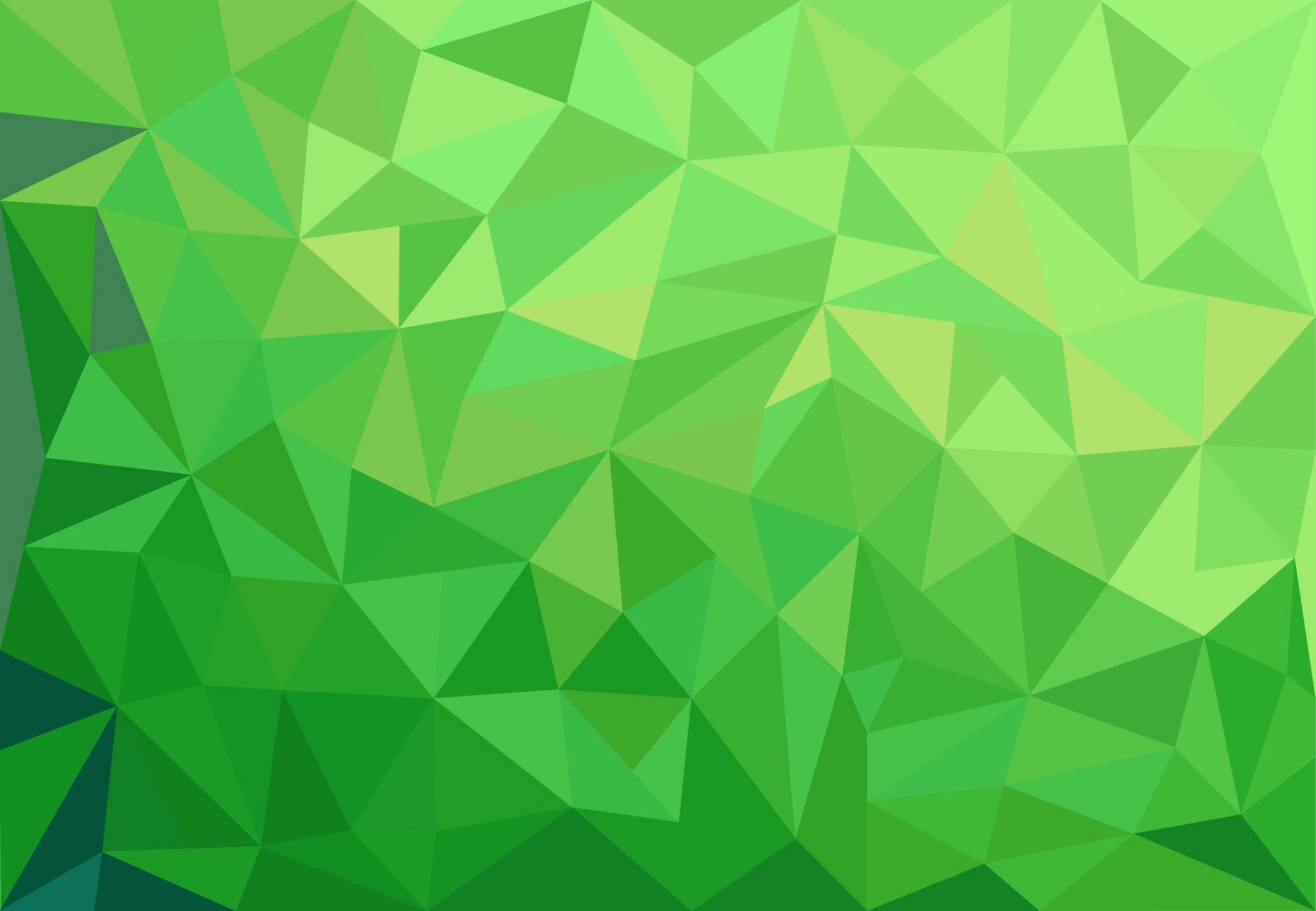 6 teses sobre a crise do projeto de esquerda no Brasil
1 de outubro de 2023
O cenário
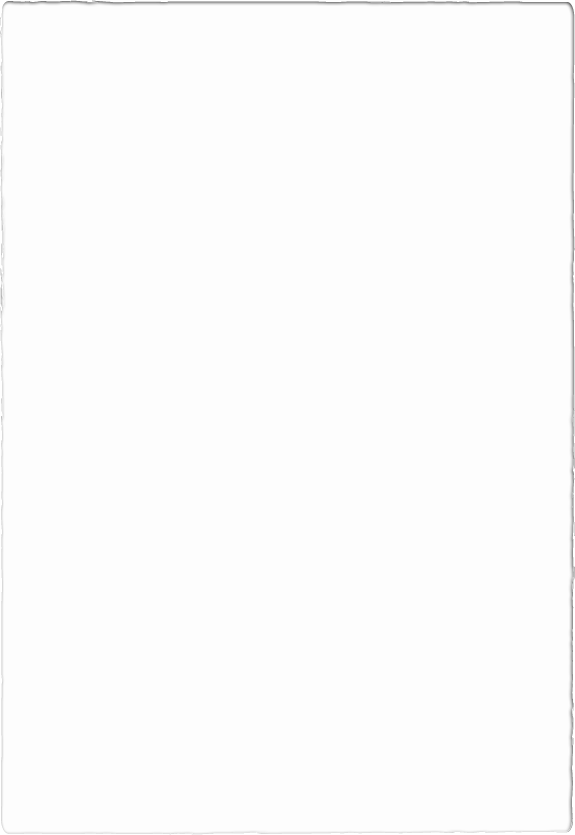 TESE 1: Um governo desfigurado
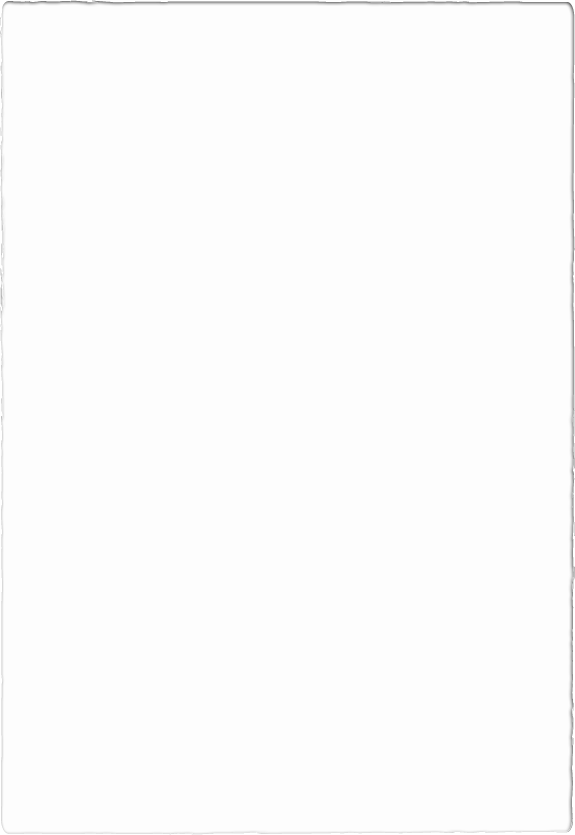 Tese 2: dificuldades para enfrentar o militarismo
TESE 3: cultura popular imediatista e empreendedora
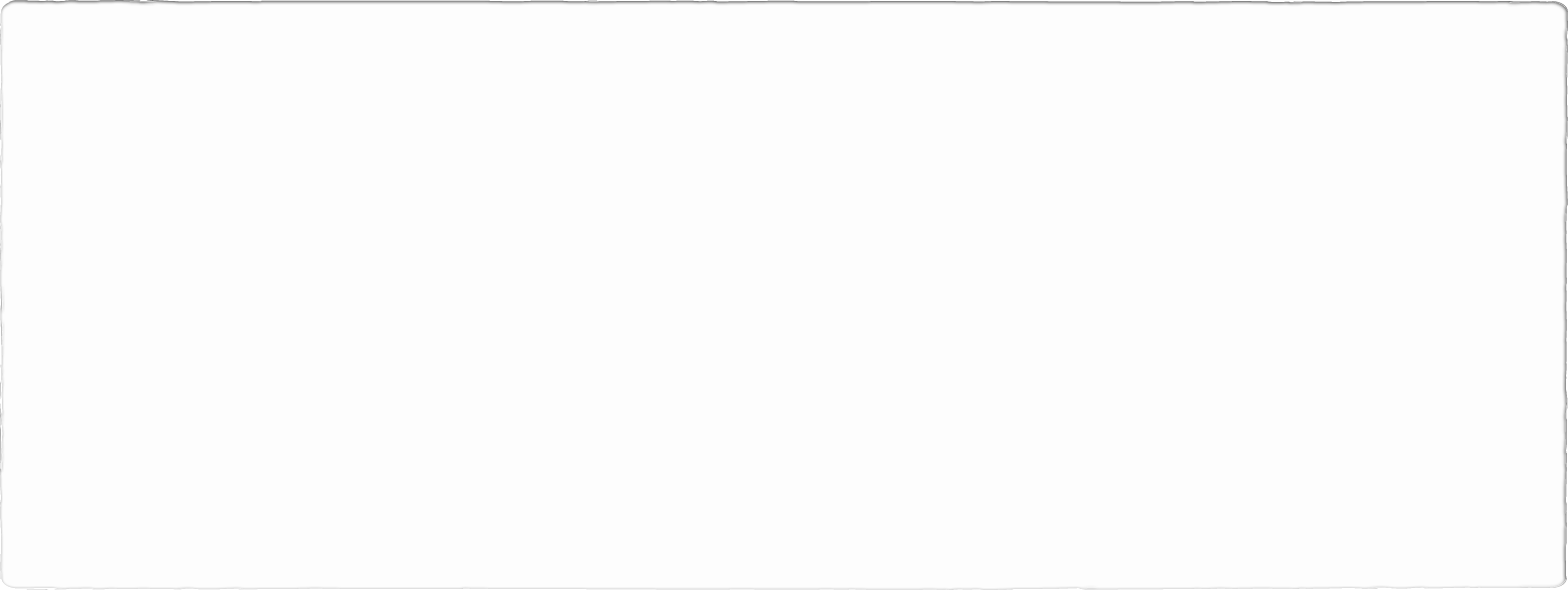 Tese 4: fragmentação das organizações populares
Tese 5: o conservadorismo enfrenta o anti-establishment reacionário
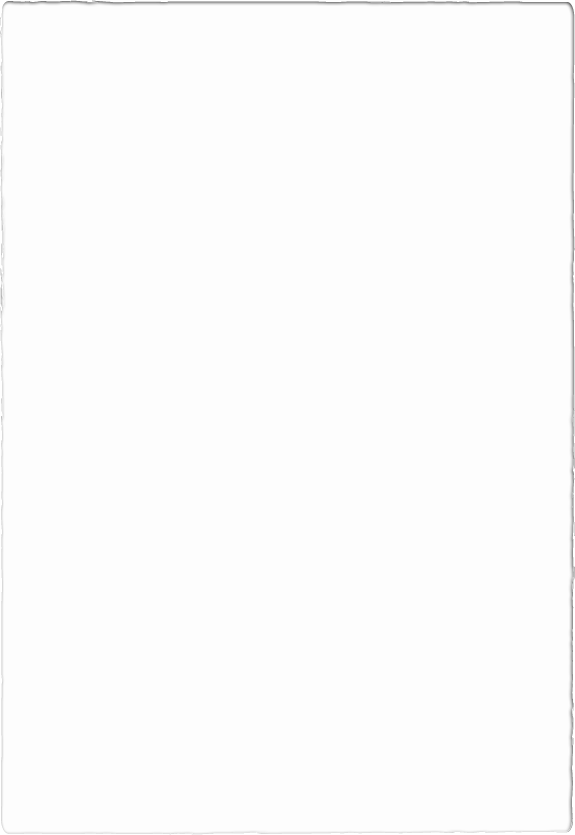 Tese 6: baixa autoestima do campo progressista